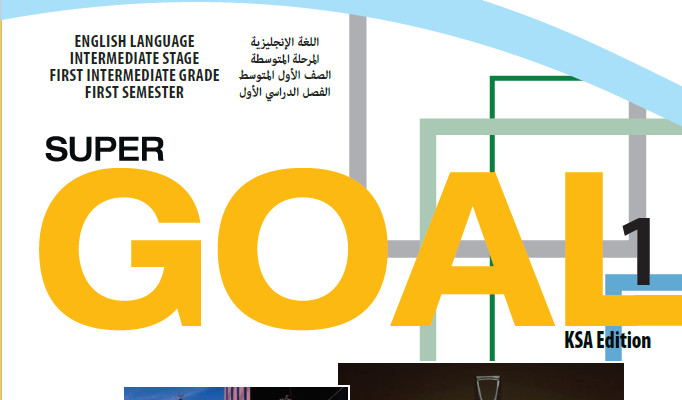 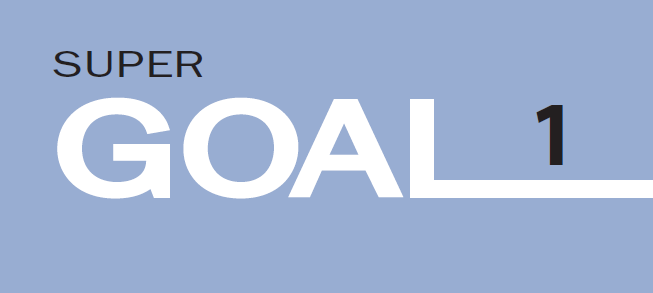 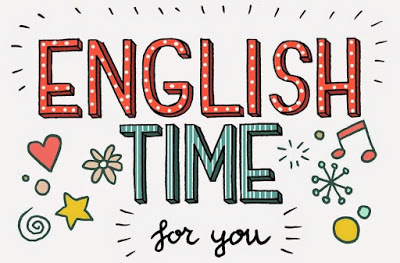 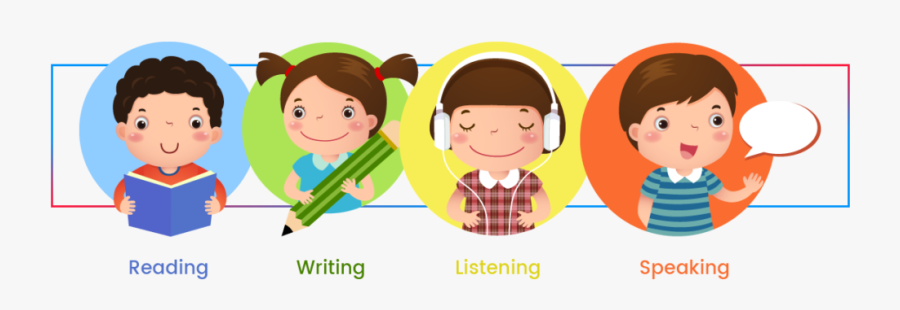 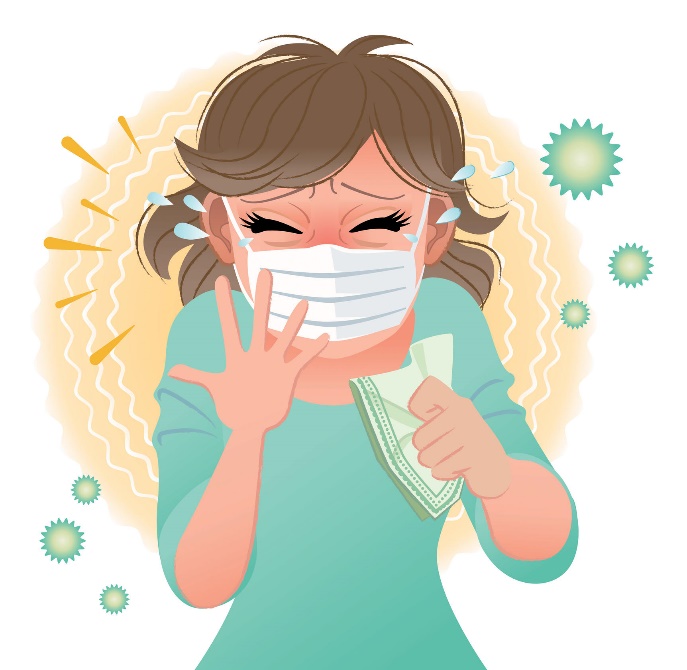 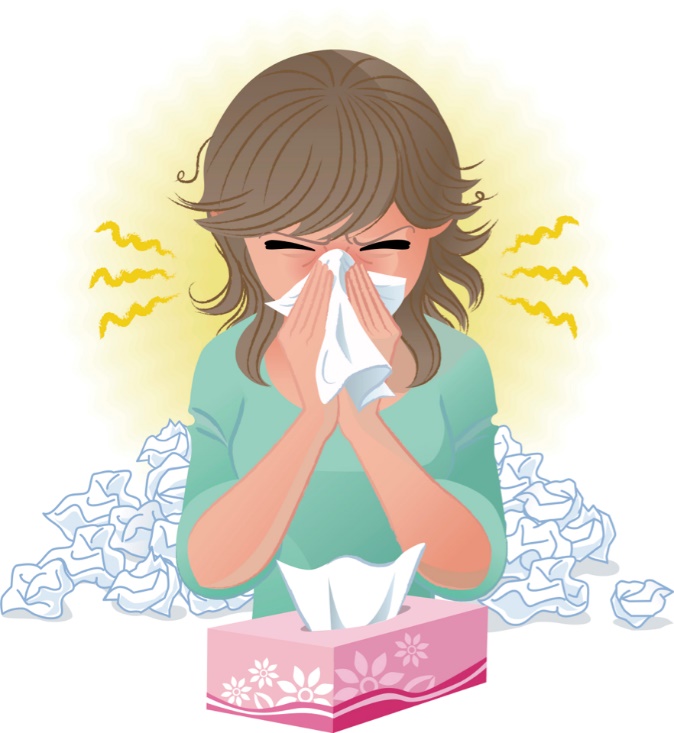 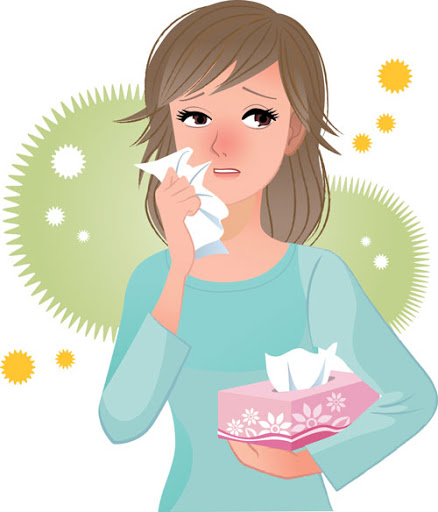 Covid 19
☺Avoid gathering !
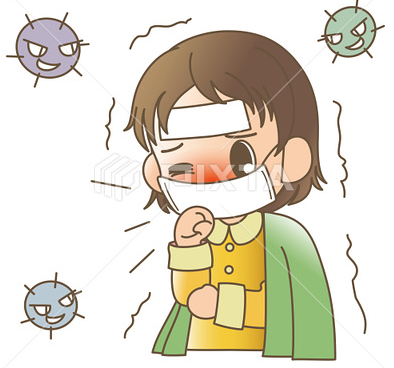 ☺We must wear a mask before
going out.
☺Social distancing is not a
choice, it is a must!
☺Keep a distance of 2 meters
to avoid accountability
☺wash hands constantly.
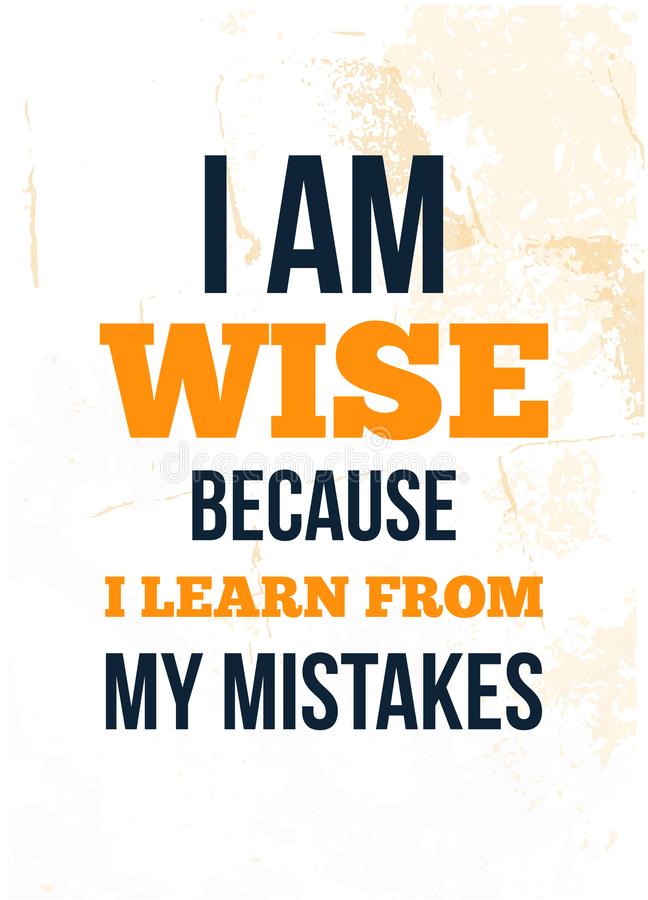 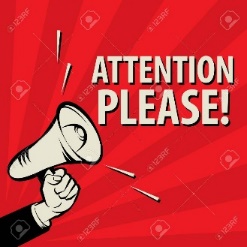 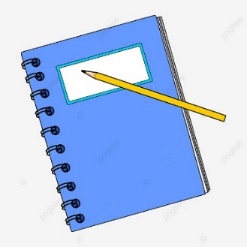 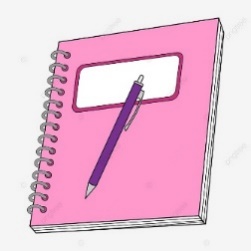 SG1 U8
Page 82
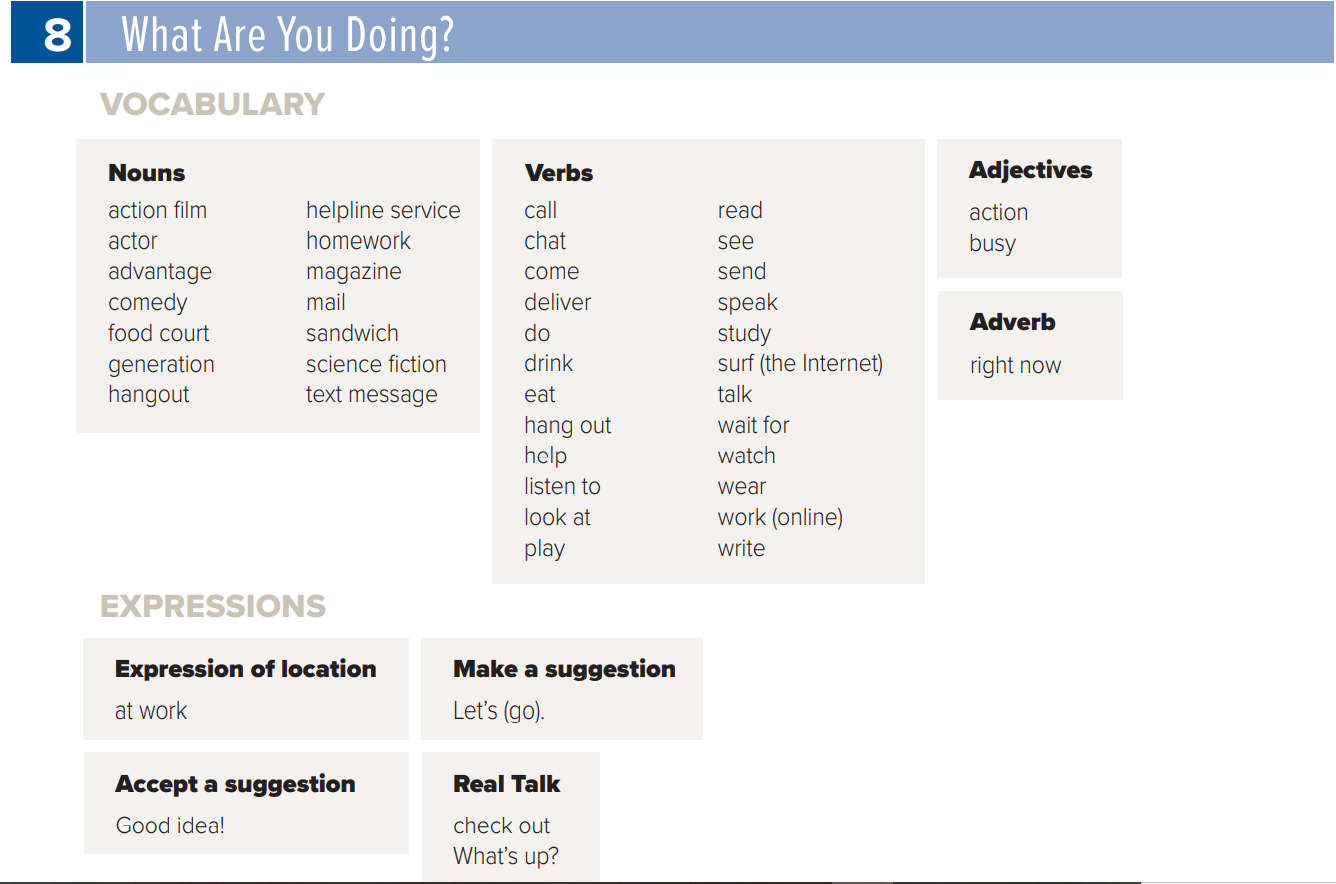 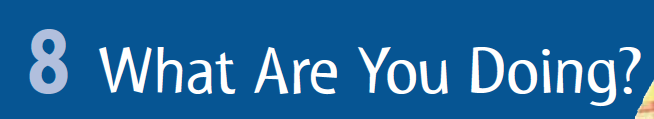 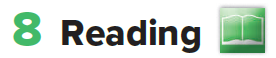 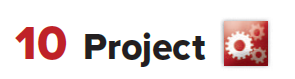 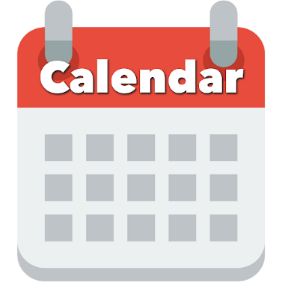 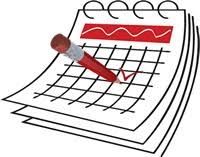 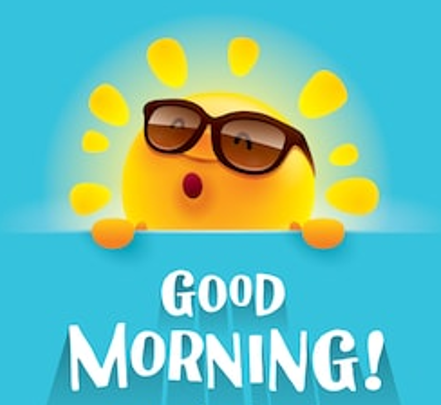 Page 69 and 70
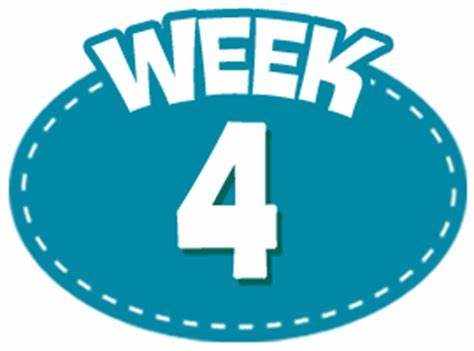 Today: Wednesday
Date:
25 -5-1443 H
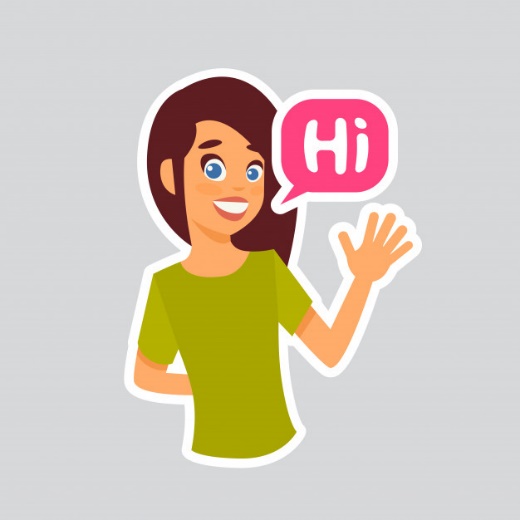 December 29th \ 2021
everyone,
How is everything going?
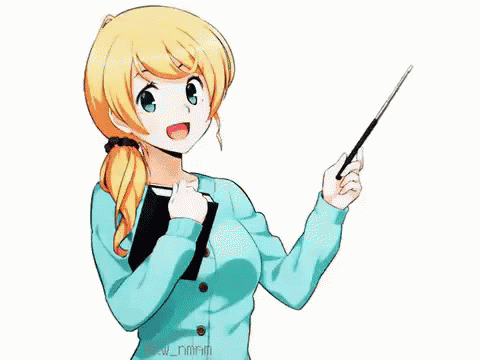 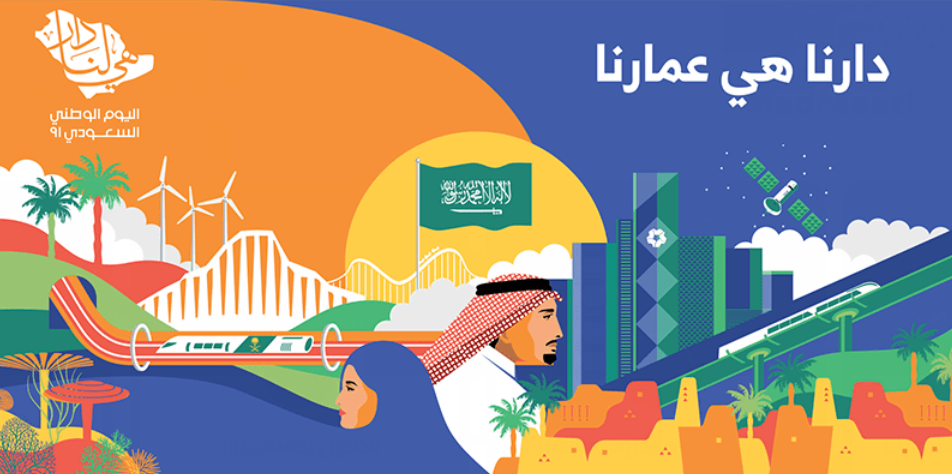 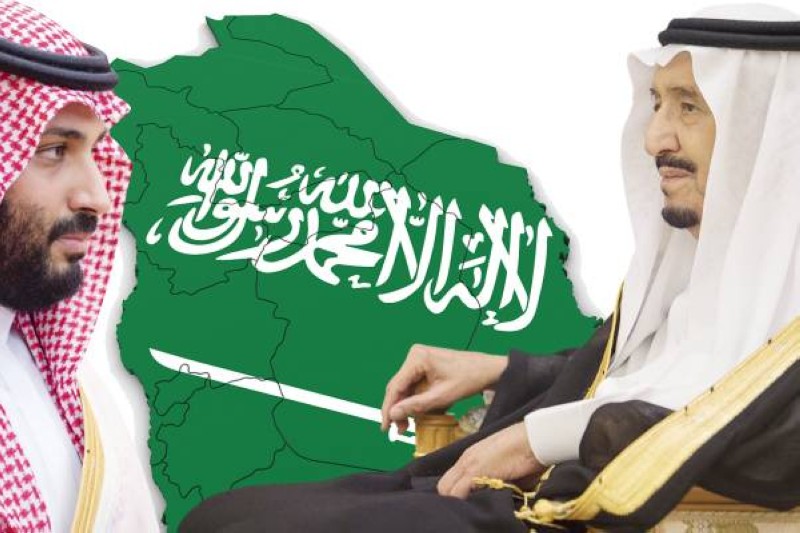 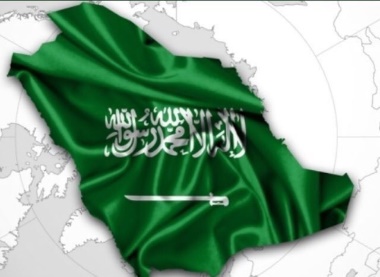 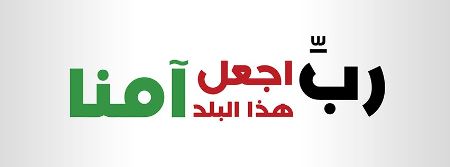 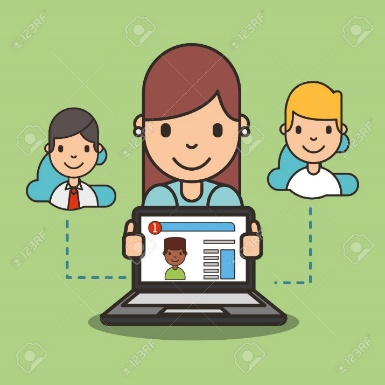 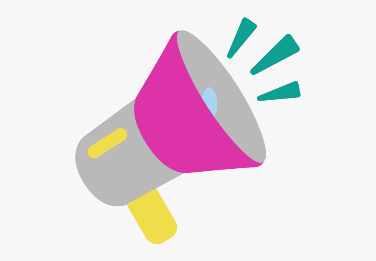 ارجو الالتزام بعدم كتابة أي تعليقات غير لائقة بالأدب العام. علماً بأنه أي محادثة نصية او كتابية مسجلة تحت اسمك ورقم هويتك 
وعلية سيتم معاقبة من لم تلتزم بالذوق العام والسلوك الحسن خلال تواجدك في المنصة او الفصول الافتراضية.
وذلك برفع شكوى وبلاغ رسمي ضدك بما تم كتابته او قولة والتواصل مع ولي الأمر والمسؤولين لاتخاذ الاجراء اللازم مع المخالفة. 

 ونتمنى وضع صوره في ملفك التعريفي لائقة بالمنصة التعليمية
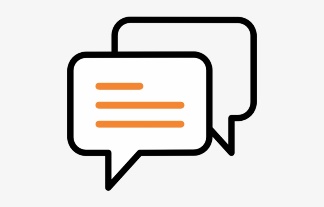 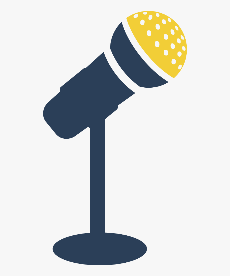 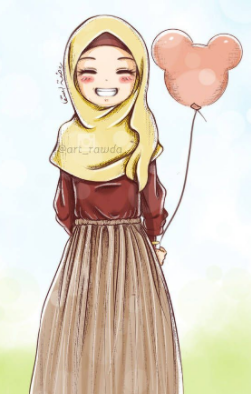 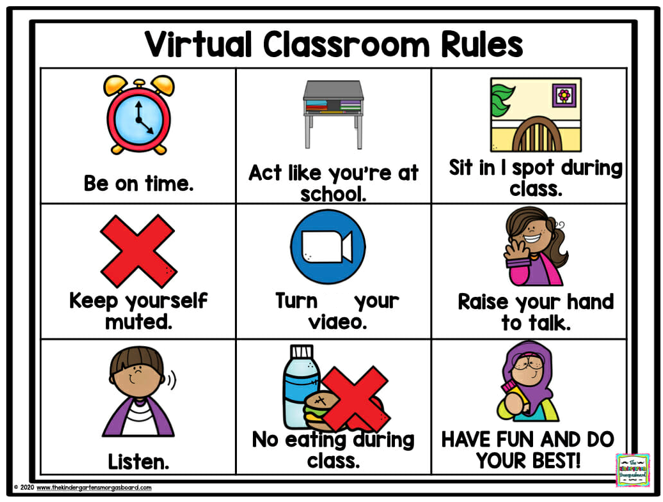 off
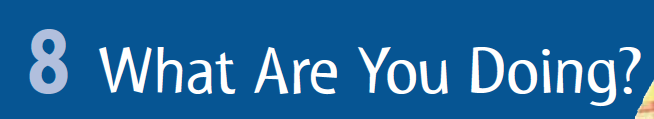 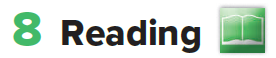 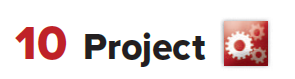 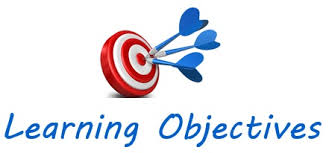 Page 69 and 70
☺
♥
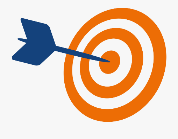 Read the text about Teenagers’  Favorite Place
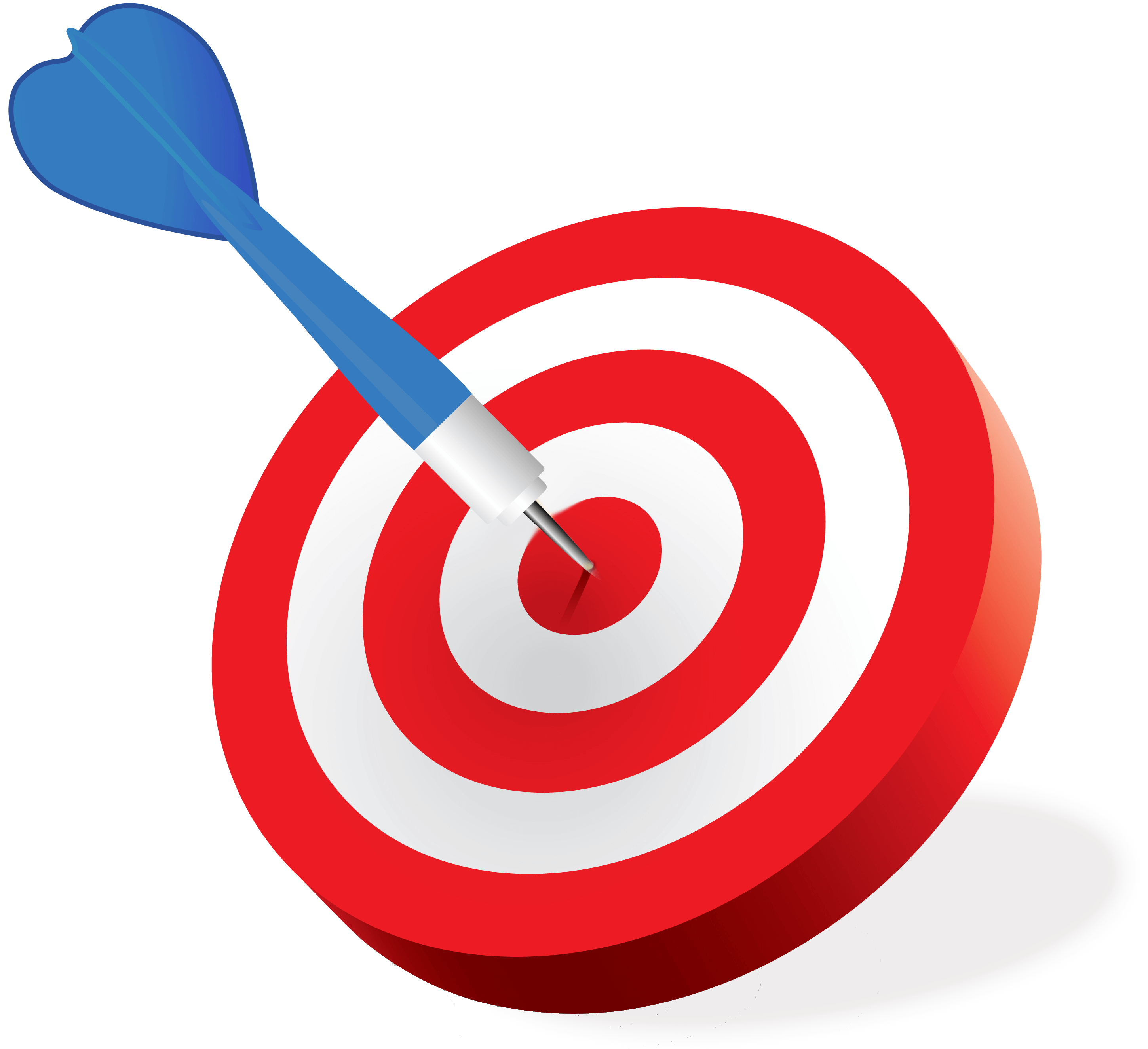 create a report about a popular teen hangout
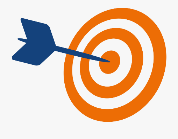 Answer some questions
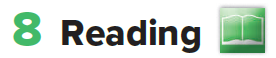 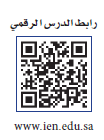 Page 69
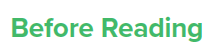 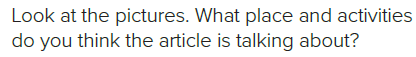 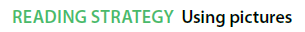 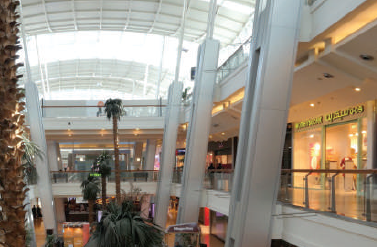 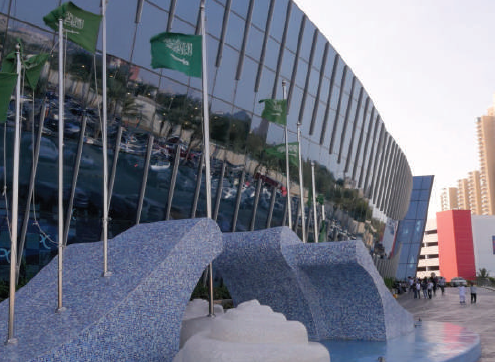 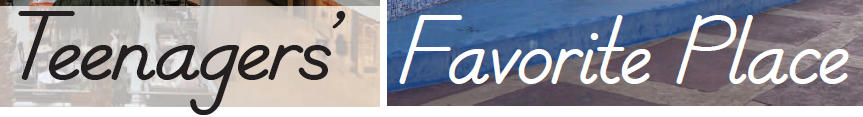 shopping, buying, talking, walking, looking, hanging out. 
Where do you think the people are? (at a shopping mall)
Unit:8
Wednesday 18\5\1443H
22nd of December \2021
Reading                      What Are You Doing?            SG1    page 69
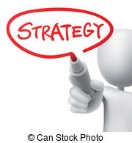 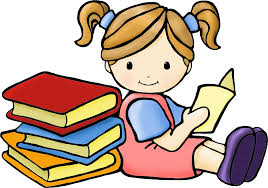 Reading
Anticipation guide
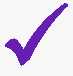 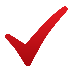 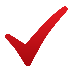 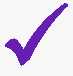 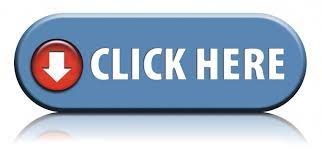 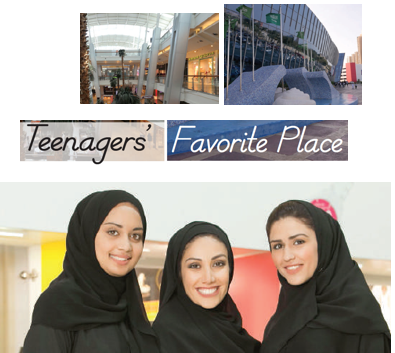 https://www.liveworksheets.com/1-lv2238480vn
T. Noureyah Alghamdi
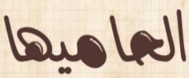 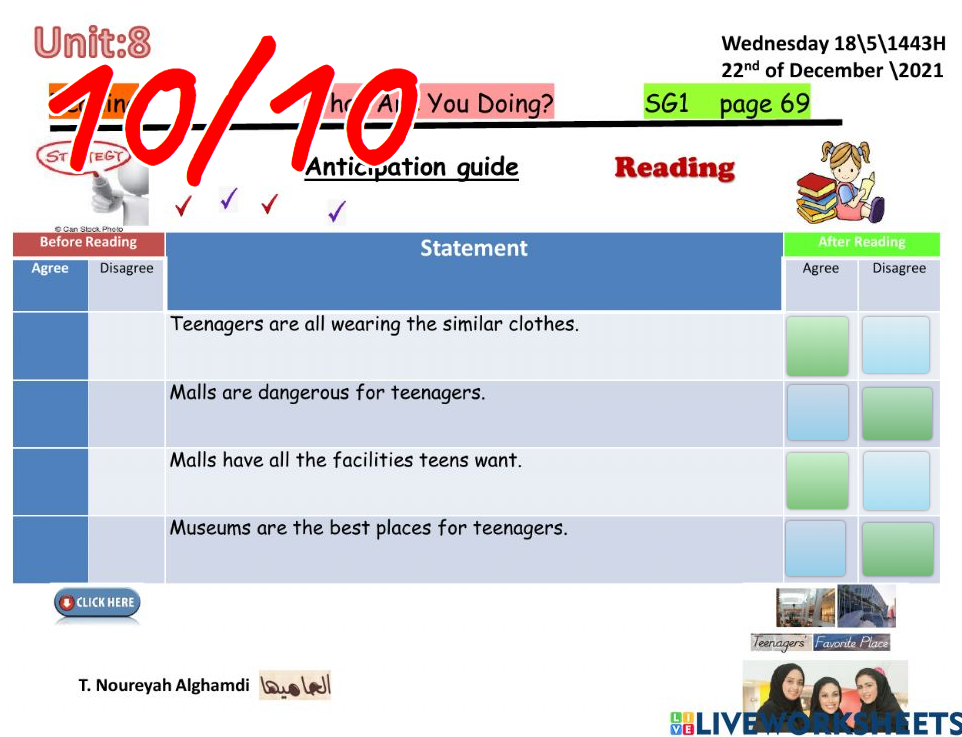 https://www.liveworksheets.com/1-lv2238480vn
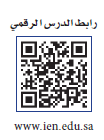 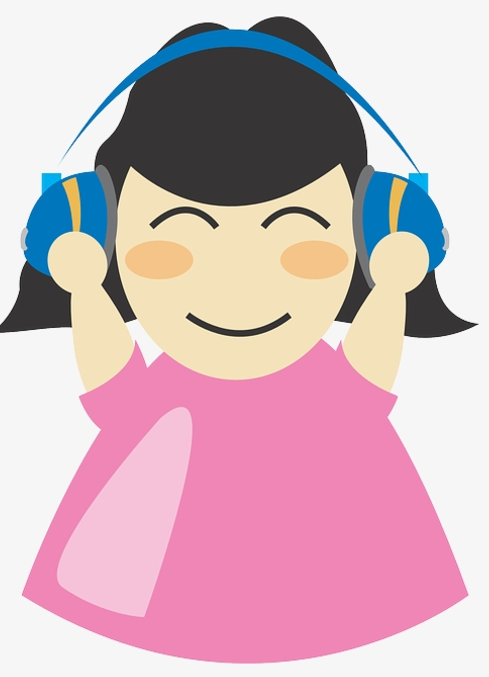 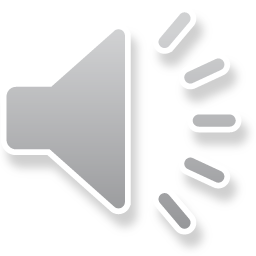 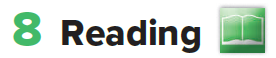 Page 69
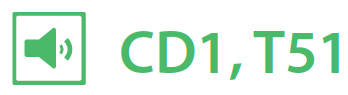 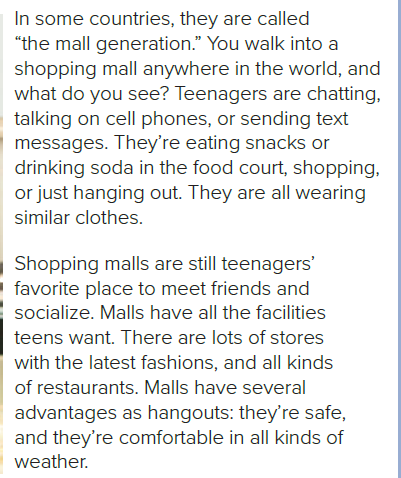 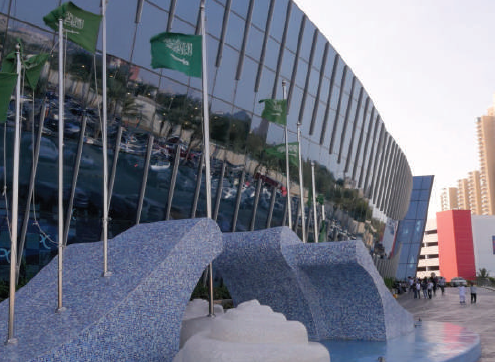 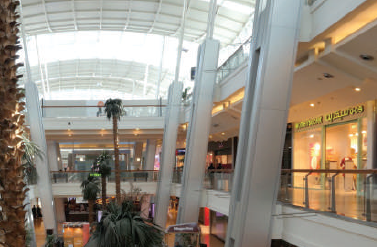 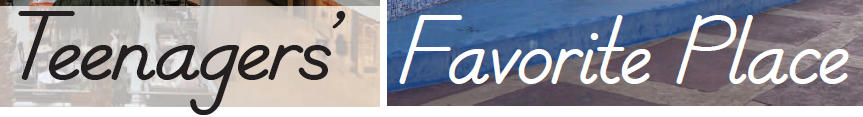 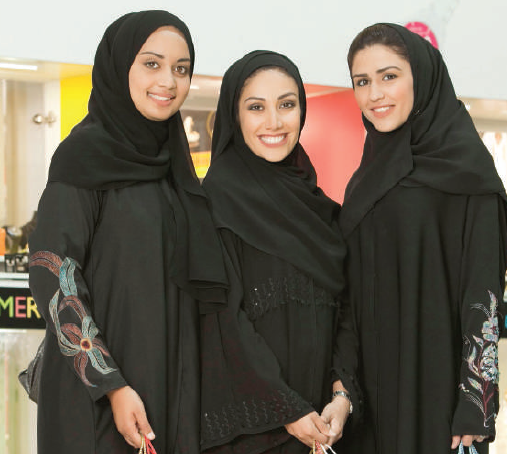 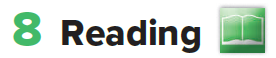 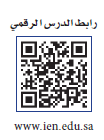 Page 69
What do the teenagers in the reading do in malls?
eat, drink, talk, shop, chat, hang out, socialize, etc.)
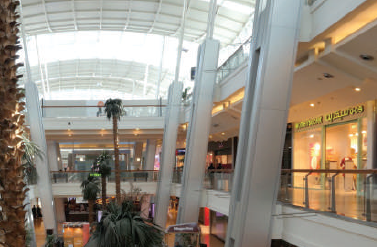 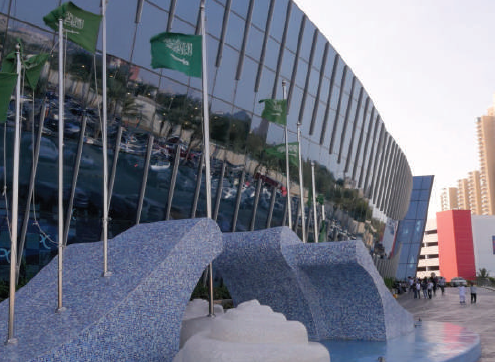 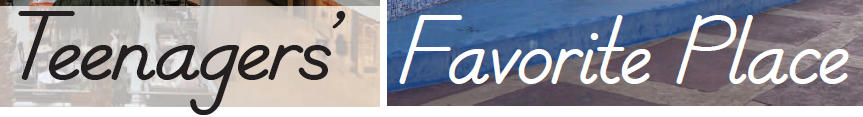 Do you usually “hang out” at malls? Why or why not?
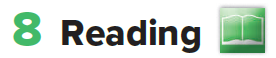 Page 69
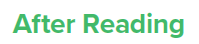 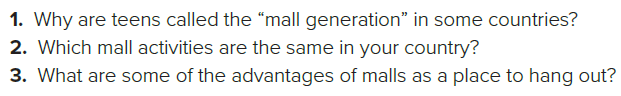 1. Because teenagers’ favorite place to meet friends and socialize
is the mall.

2. Red Sea Mall

3. Malls are safe, and they’re comfortable in all kinds of weather.
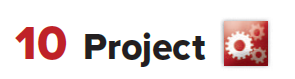 Page 70
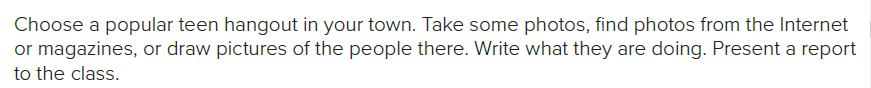 Choose a place where teenagers like to hang out in your town. You can take photos or draw pictures of the place and the
activities people do there.
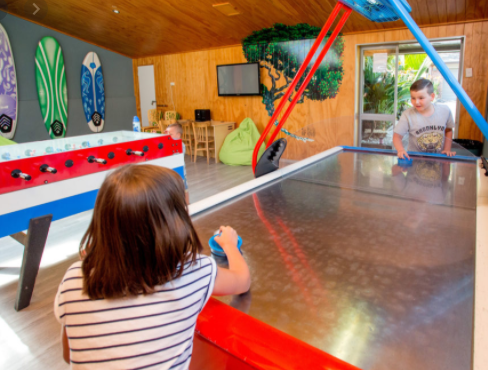 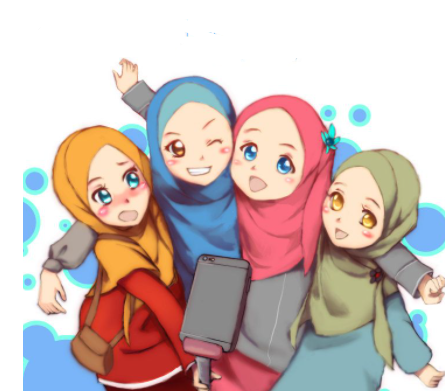 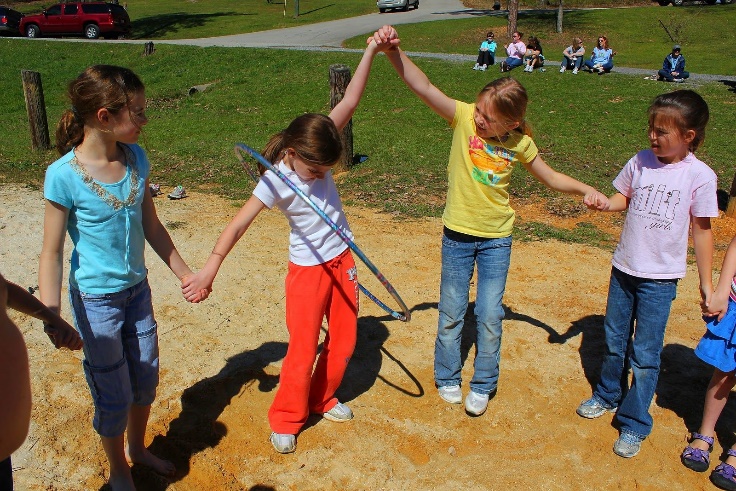 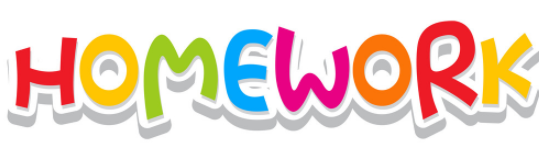 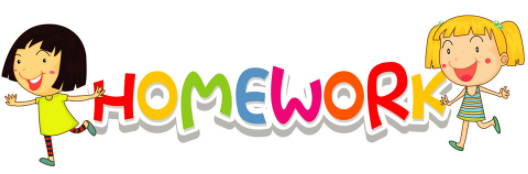 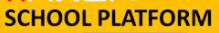 platform
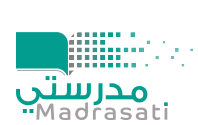 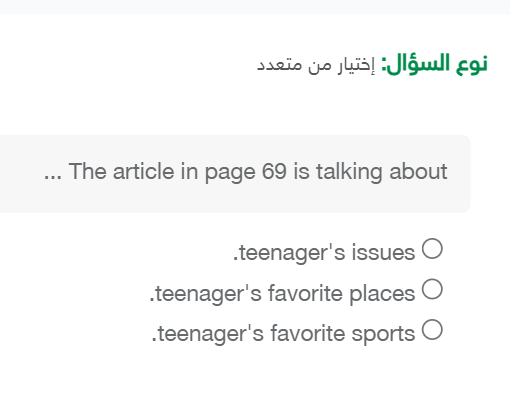 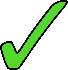 من واجب المنصة 
للتذكير
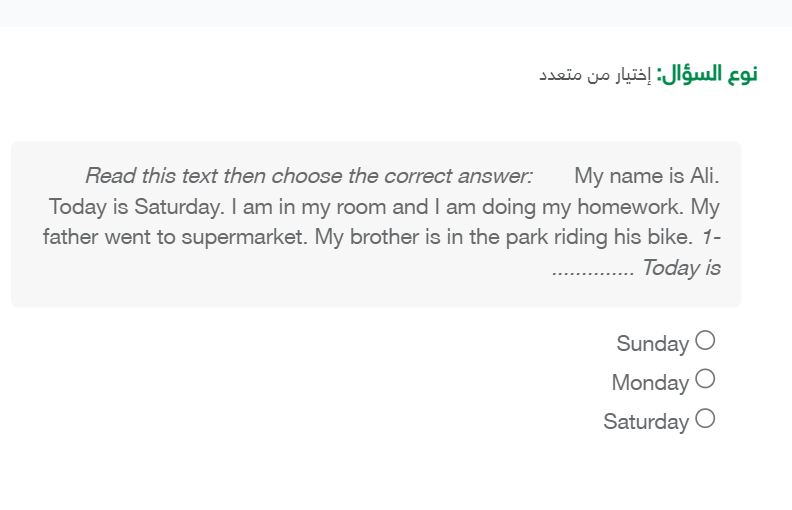 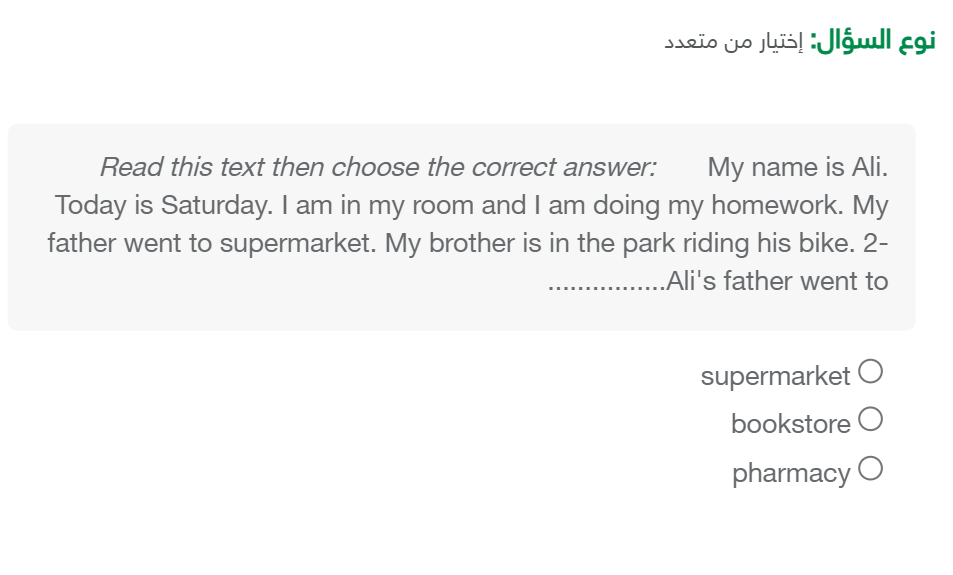 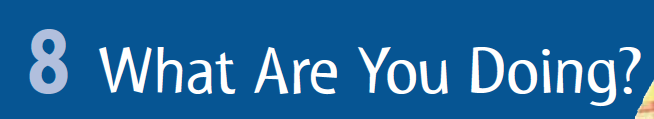 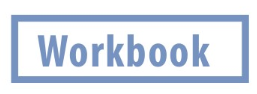 بعد حل الواجب
يتم ارسال صورة لذلك
في قسم الأنشطة
على المنصة
Page 122
EX E
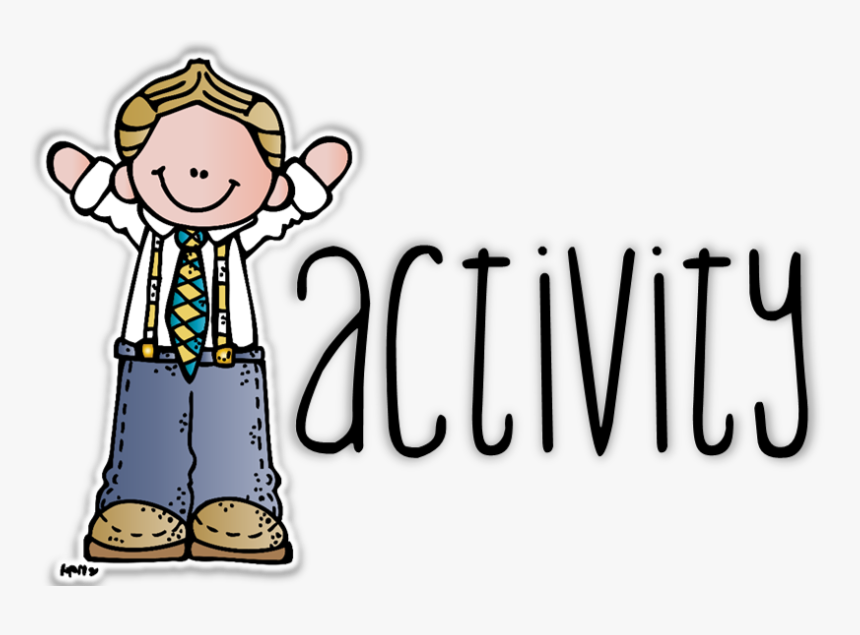 يكتفى بصورة واحدة لتمرين واحد فقط
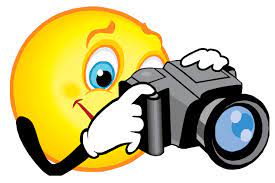 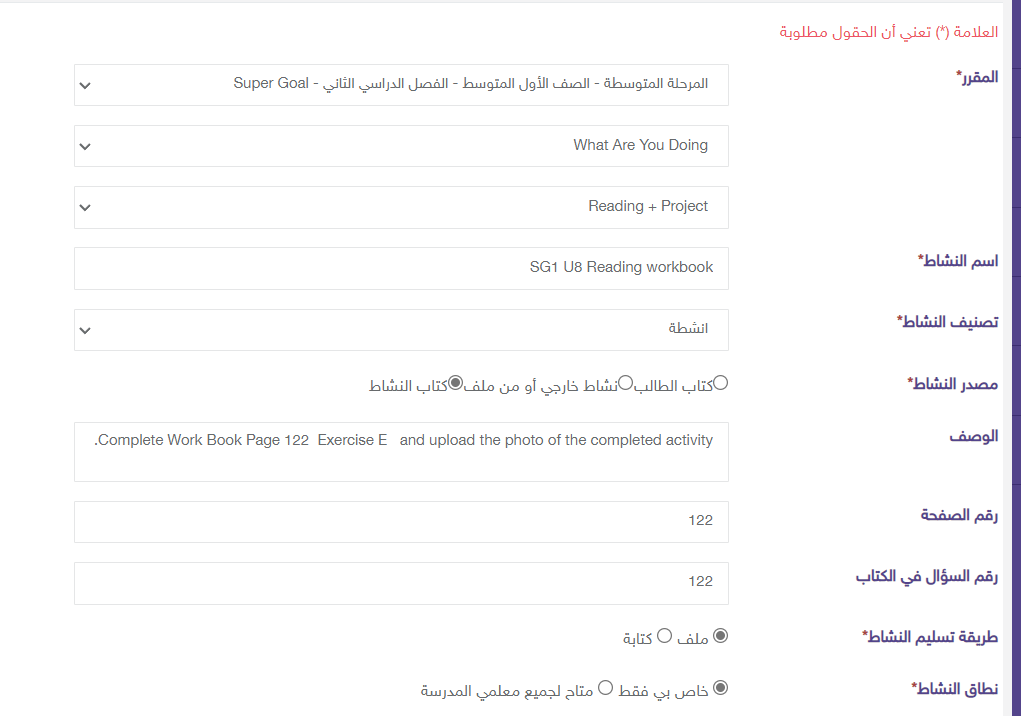 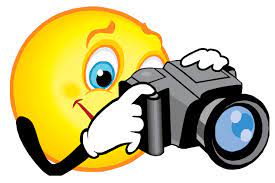 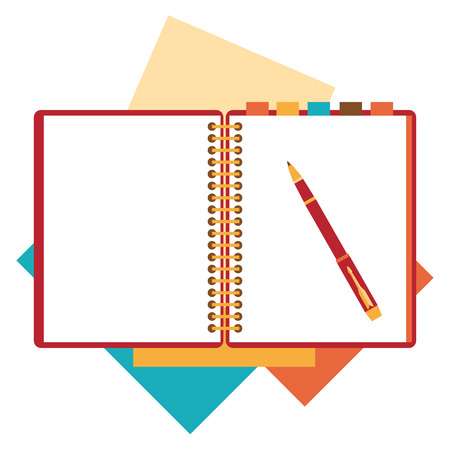 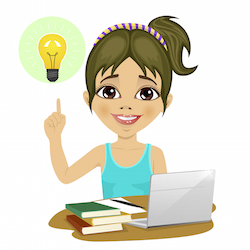 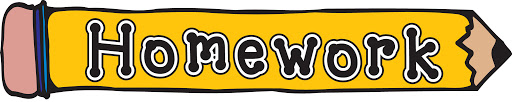 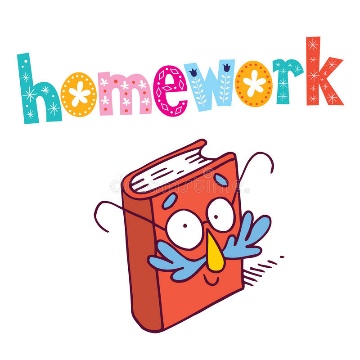 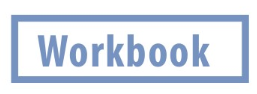 Assign page 122 for practice read and draw.
Ex E
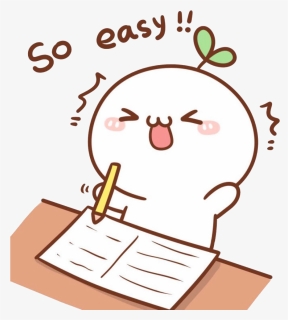 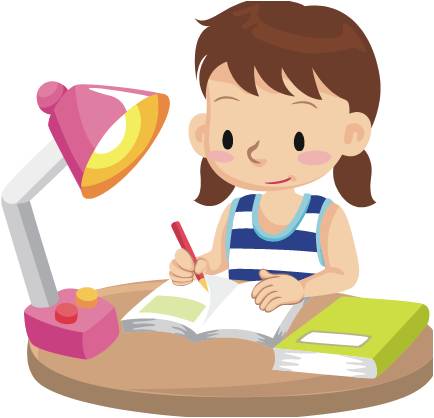 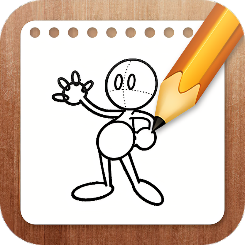 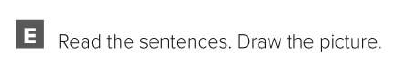 Page 122
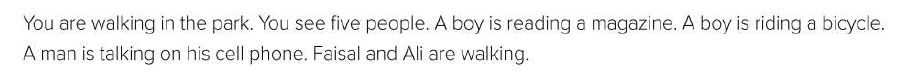 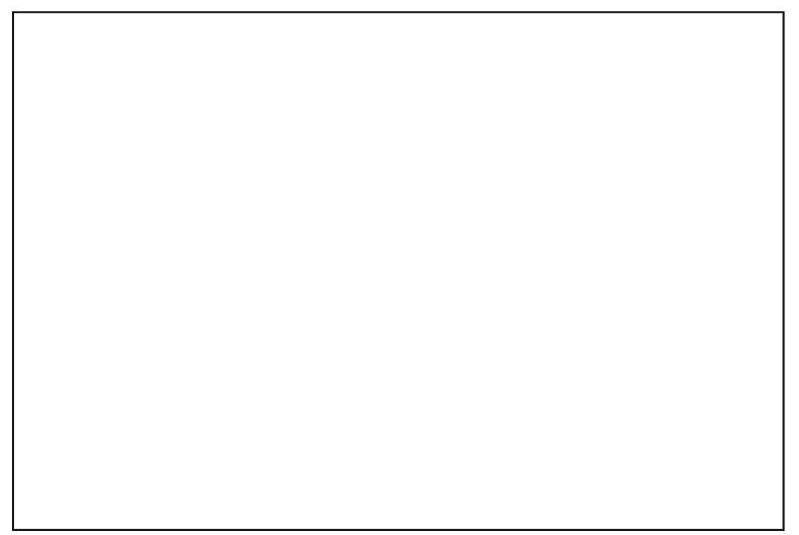 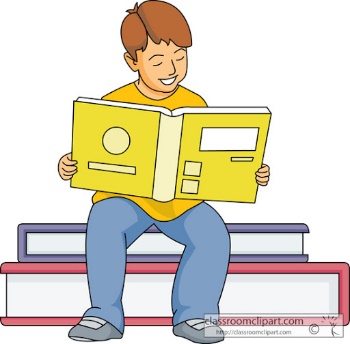 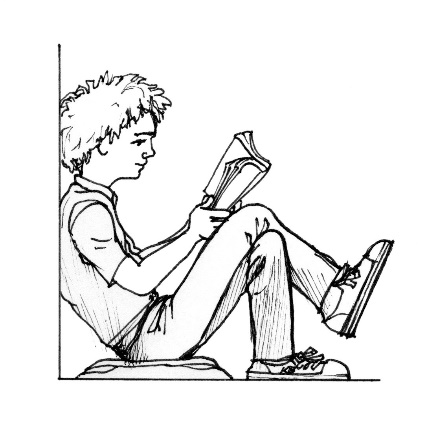 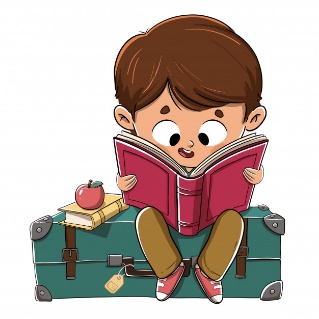 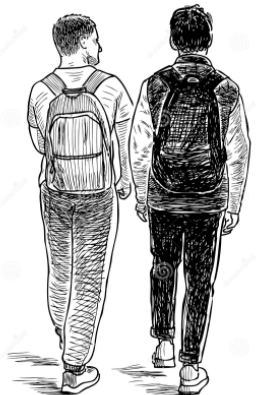 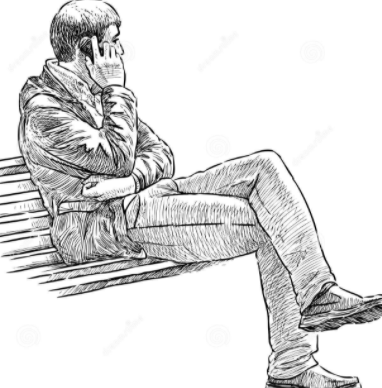 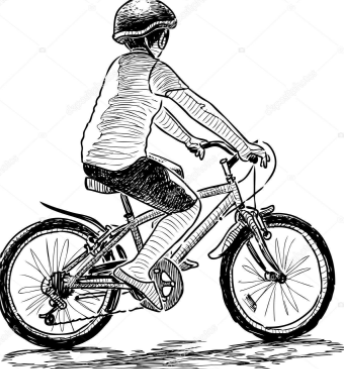 أتمنى الاهتمام بمتابعة الدروس في قتوات عين الرسمية من وزارة التعليم
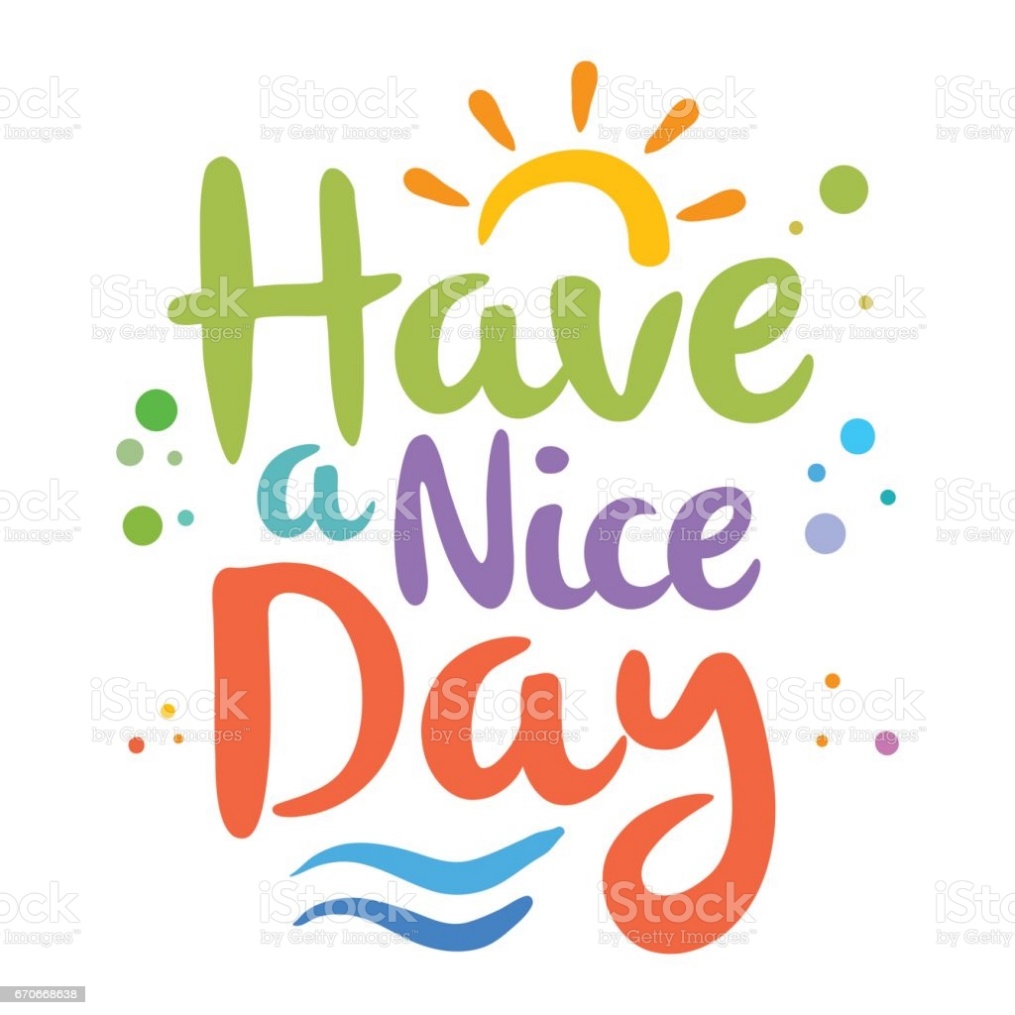 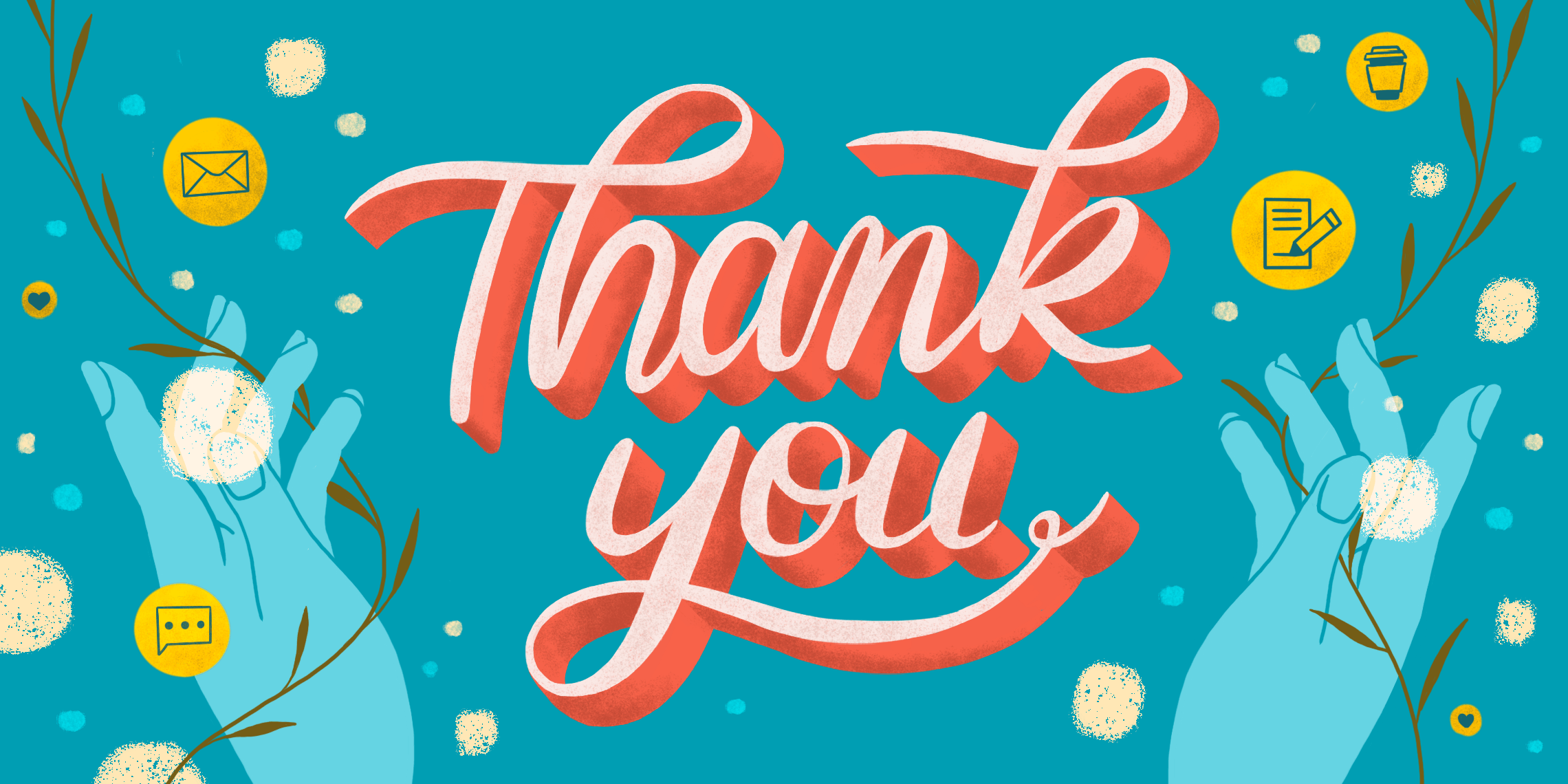 T.Noureyah Alghamdi
The end
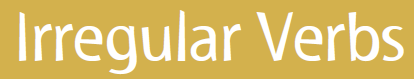 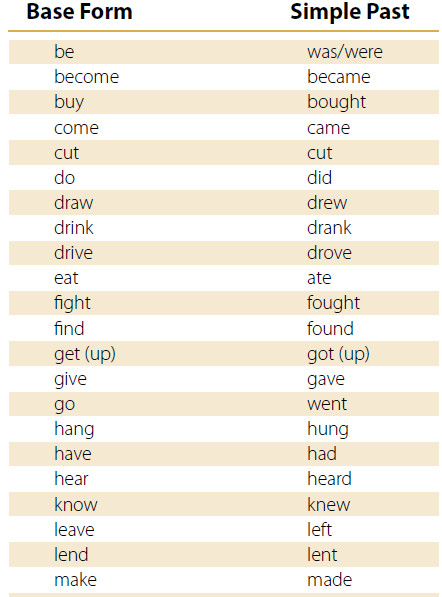 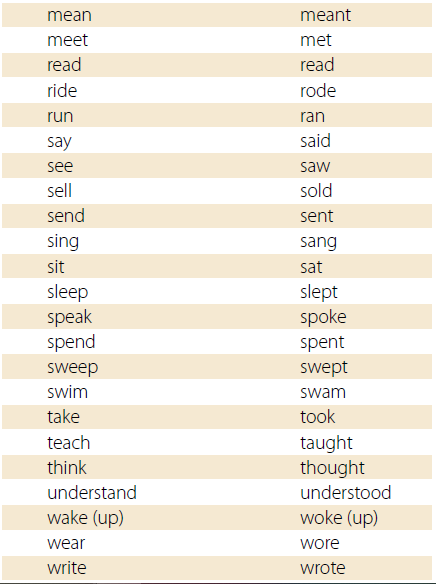 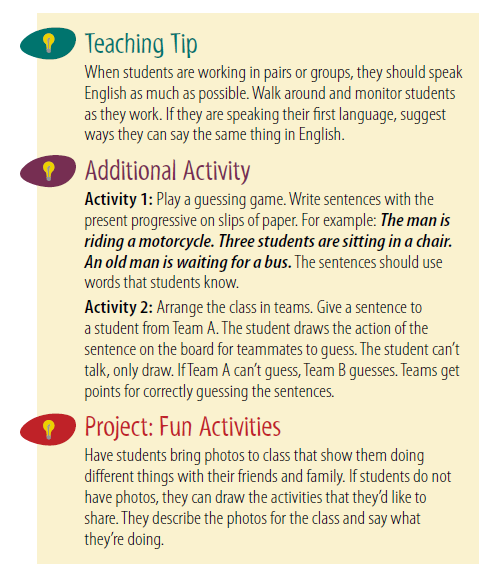 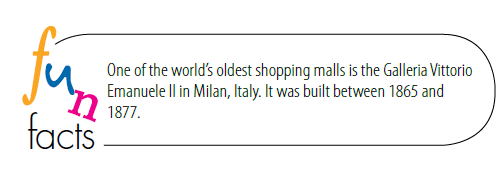